CAUȚI UN LOC DE MUNCĂ ÎN STRĂINĂTATE?  INFORMEAZĂ –TE !
nu accepta cu ușurință ofertele de muncă prin 
      intermediul anunțurilor on-line, convorbiri telefonice;
nu apela la persoane necunoscute în mod direct;

verifică cu atenție oferta locului de muncă;
citește cu atenție clauzele contractului de mediere;
verifică adresa și existența angajatorului străin  pentru care ai optat;
nu accepta să pleci la muncă în străinătate fără un contract de muncă și în limba română sau contractele de angajare acceptate în țara de destinație.
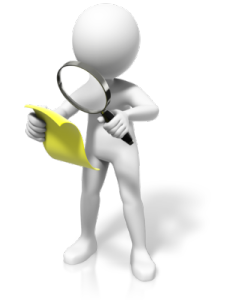 PERSOANELE FIZICE        nu au dreptul  să exercite 
     activităţi de mediere a angajării cetăţenilor 
români în străinătate. 

AGENTULUI DE PLASARE 
îi este interzis să perceapă  tarif de mediere, comisioane 
sau alte taxe
Nu accepta să fii exploatat
Citește cu atenție clauzele contractelor. 
NU semna ce nu înțelegi. 

Nu accepta cu ușurință ofertele de muncă prin intermediul unor persoane sau anunțurilor on-line.

Nu accepta achitarea unor sume de bani cu titlu de comision, garanții  sau cheltuieli de transpot neefectuat.	
Nu ceda nimănui dreptul de a-ți încasa bani pentru munca prestată de tine.	

           FII  ATENT ȘI INFORMREAZĂ-TE !					
APELEAZĂ LA TOATE 
SURSELE DE INFORMARE
•  autorităților statului român 
• autorităților statului de destinație
• centrelor de consiliere sau sindicatelor     din țara de    destinație
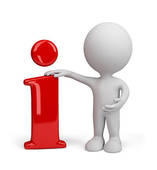 ATENȚIONARE
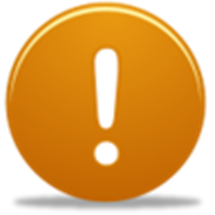 POATE  CONSTITUI UN  RISC DACĂ:
Se acceptă oferte de locuri de muncă prin intermediul netului fără o vizită la sediul agenției de plasare;
Selectarea se efectuează cu rapiditate,  în orice condiții, fără nici un criteriu de selecție (interviu, verificarea aptitudinilor) care să vă califice pentru locul de muncă  solicitat;
Semnarea contractului de mediere în grabă, deși nu dețineți toate documentele necesare medierii;
Se ”garantează plecarea la muncă”  într-un timp foarte scurt;
Se promite salarizare mare pentru muncă necalificată;
CAUȚI UN LOC DE MUNCĂ  ÎN  STRĂINĂTATE ?  INFORMEAZĂ –TE !
verifică dacă agențiile care oferă locuri de muncă în străinătate sunt înregistrate la inspectoratul teritorial de muncă www.inspectiamuncii.ro
Consultă Ghidul lucrătorului român în țările Uniunii Europene  www.inspectiamuncii.ro sau www.mmuncii.ro 
poți solicita un loc de muncă în străinătate și Agenției de șomaj, prin Rețeaua EURES www.anofm,ro